Tracing terrestrial dissolved organic carbon in the Baltic Sea
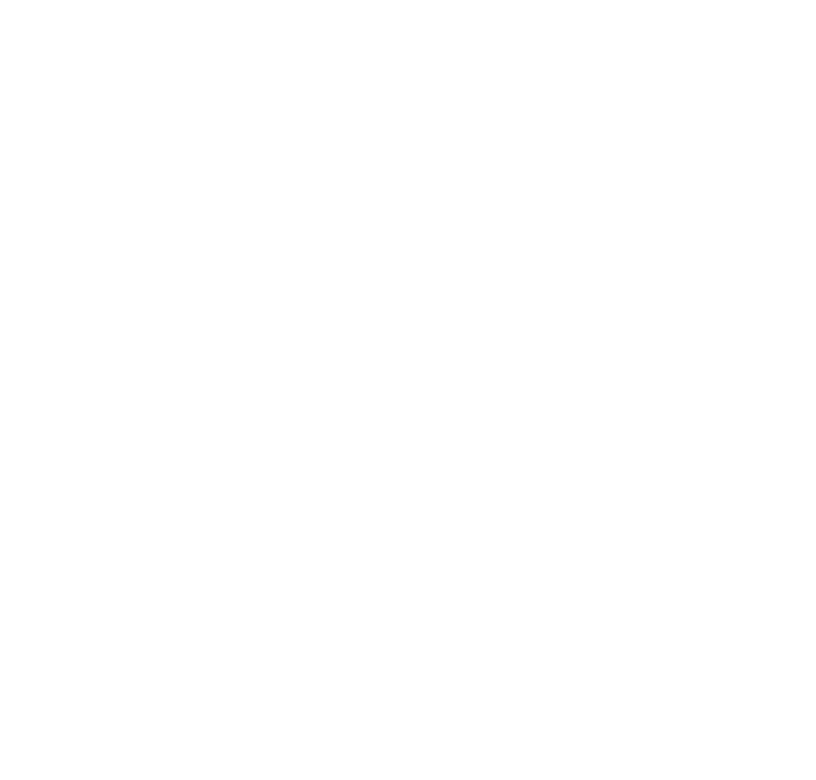 F. Fransner, B. Deutsch, C. Humborg, H. E. M. Meier,  C.-M. Mörth, J. Nycander, R. Hordoir
1
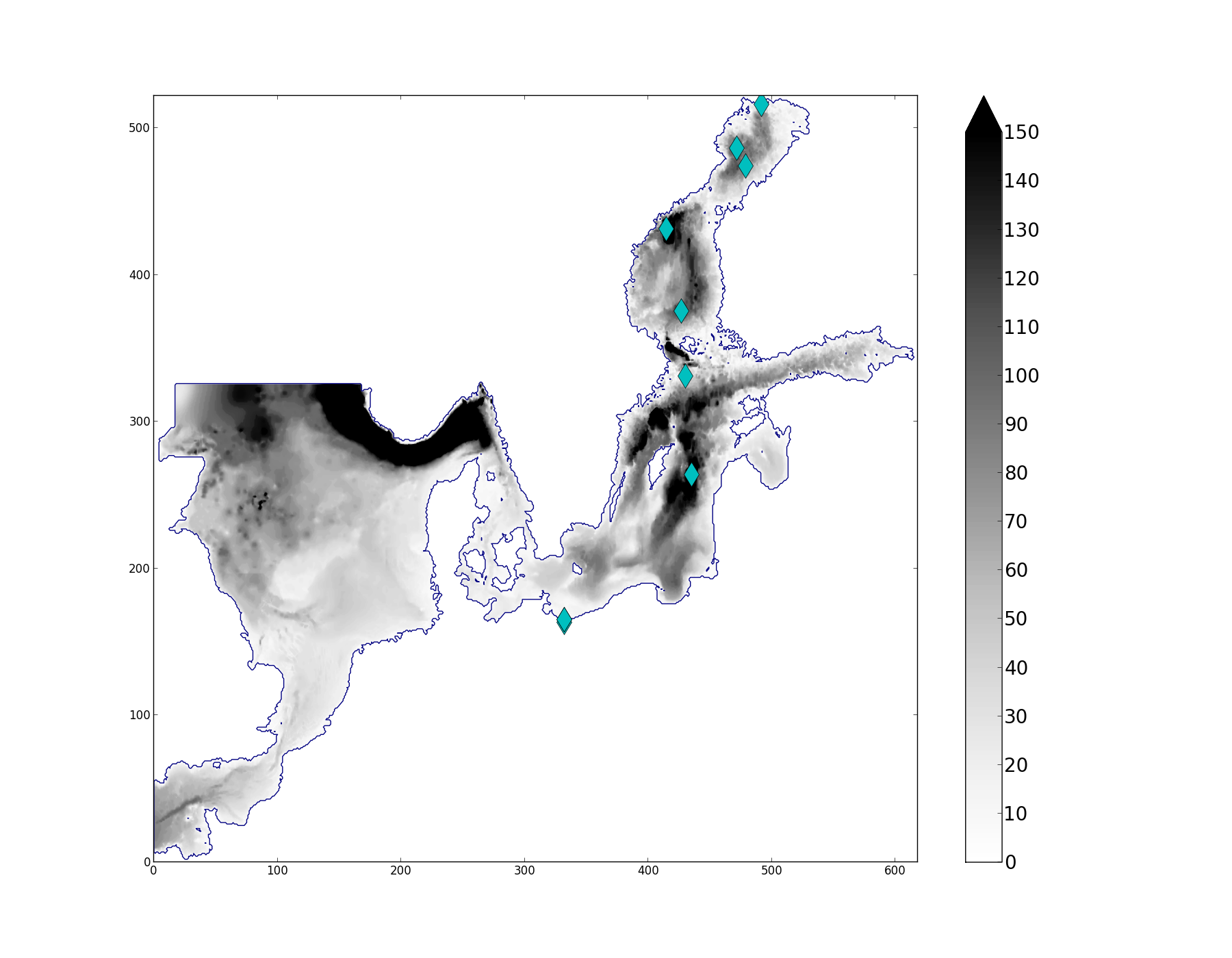 2
3
4
5
6
7
Degradation kinetics of organic matter
Internal sink
Export to the Atlantic